ARTCademy
«Ακαδημία Τέχνης και χειροτεχνίας ”
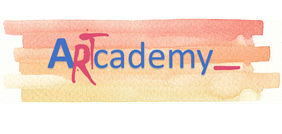 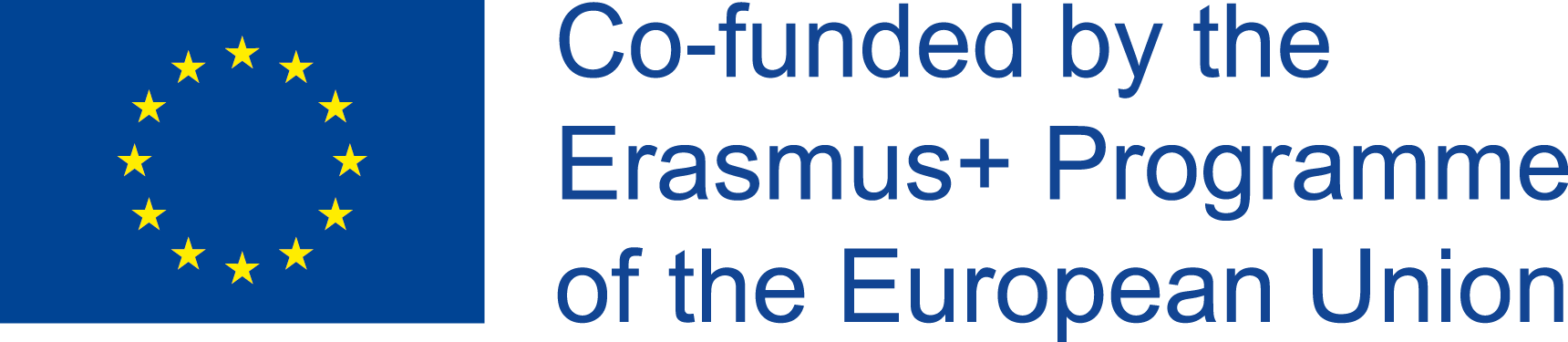 Ενότητα 2 στρατηγική για έναρξη επιχείρησης τέχνης και χειροτεχνίας
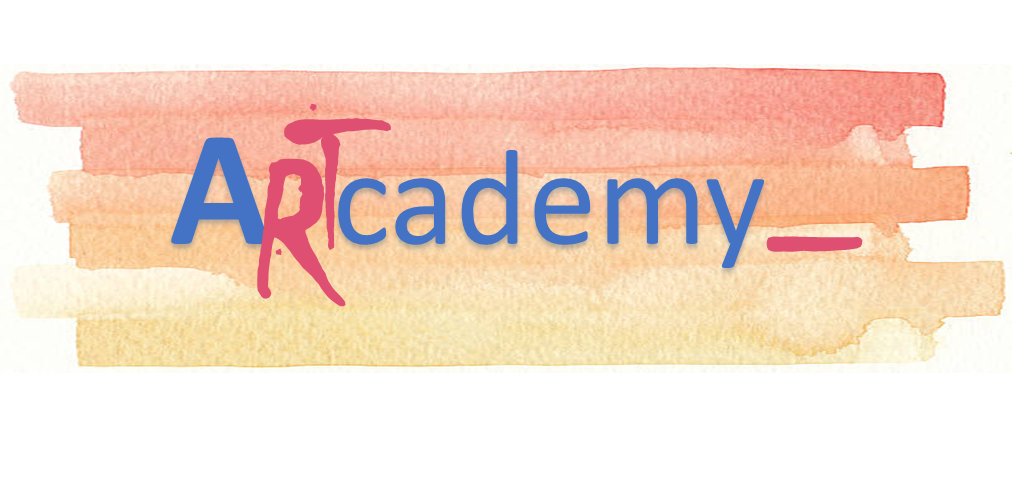 This Project has been funded with support from the European Commission. This publication reflects the views only of the author, and the Commission cannot be held responsible for any use which may be made of the information contained therein.
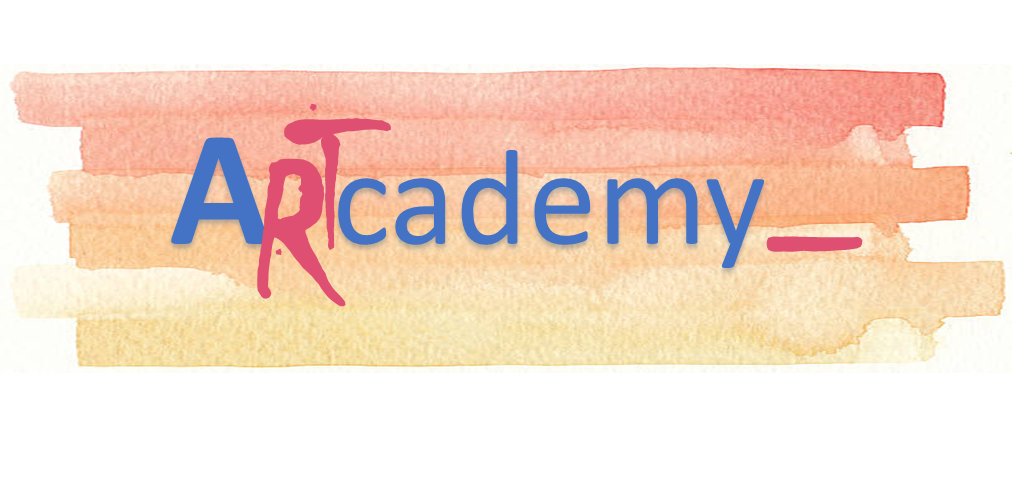 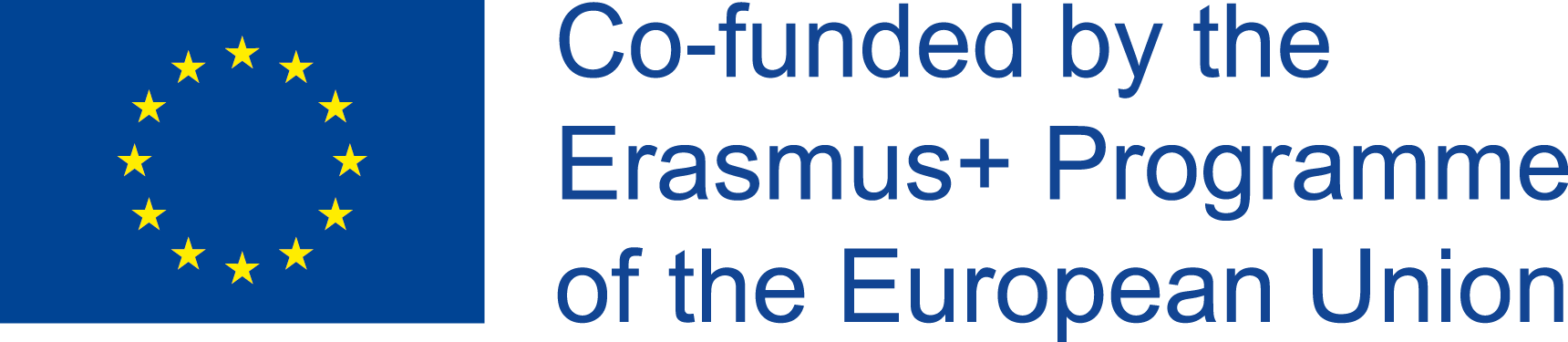 ΜΟΝΆΔΑ 3ΔΙΕΘΝΈς ΕΜΠΌΡΙΟ, ΔΙΑΝΟΜΉ ΚΑΙ ΥΛΙΚΟΤΕΧΝΙΚΉ ΥΠΟΣΤΉΡΙΞΗ
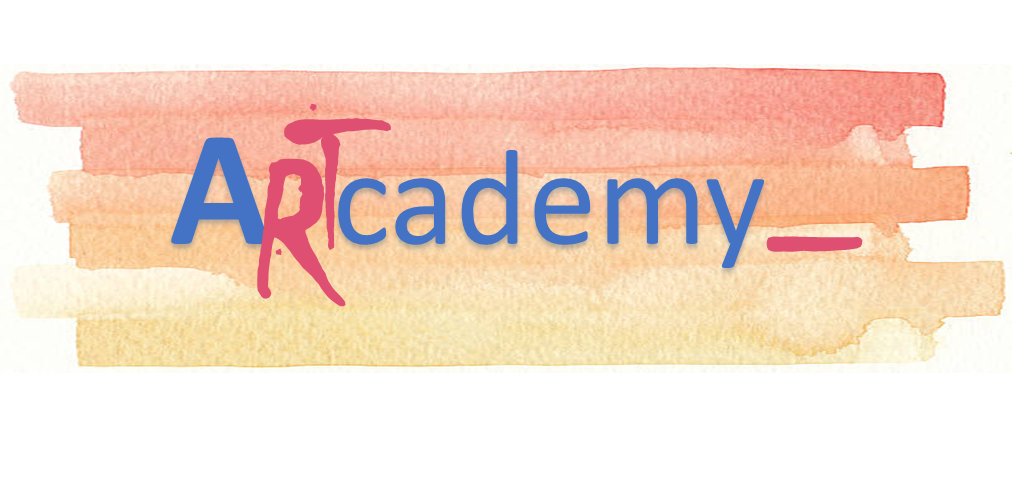 This Project has been funded with support from the European Commission. This publication reflects the views only of the author, and the Commission cannot be held responsible for any use which may be made of the information contained therein.
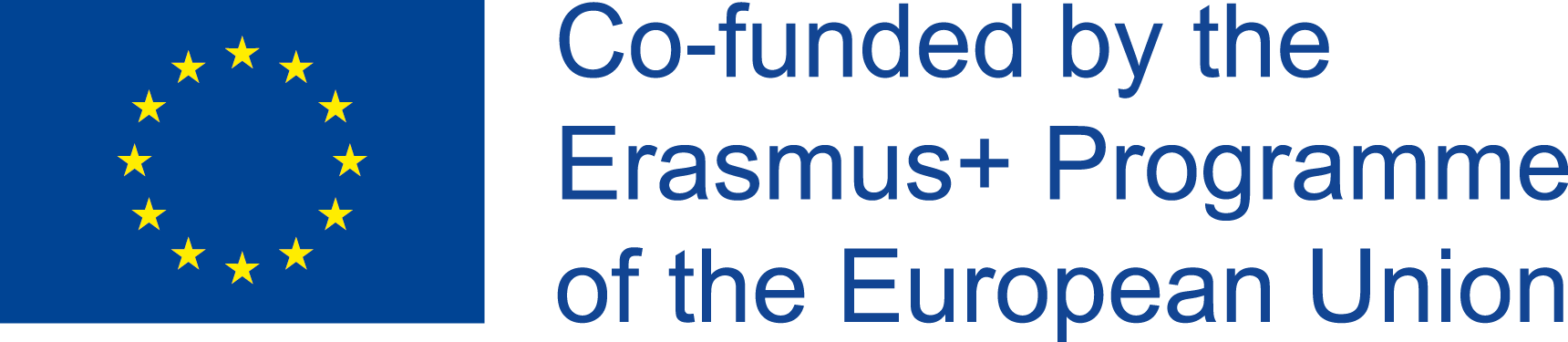 Unit 3. INTERNATIONAL TRADE
Μαθησιακοί στόχοι
Οι διάφοροι τρόποι εισόδου σε μια παγκόσμια αγορά
 Πώς να σχεδιάσει μια σφαιρική στρατηγική για την εμπορευματοποίηση των αγαθών Τεχνών σας 
 Πώς να σχεδιάσετε ένα κανάλι διανομής 
 Πώς να προσεγγίσετε τον πελάτη σας στις διεθνείς αγορές
Αναπτύξτε ένα ολοκληρωμένο λογιστικό σχέδιο
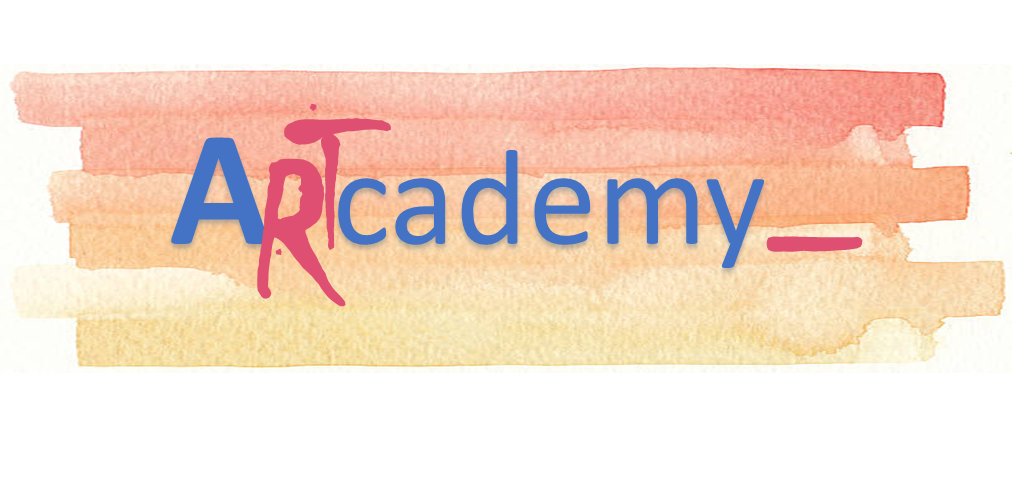 This Project has been funded with support from the European Commission. This publication reflects the views only of the author, and the Commission cannot be held responsible for any use which may be made of the information contained therein.
Unit 3. INTERNATIONAL TRADE
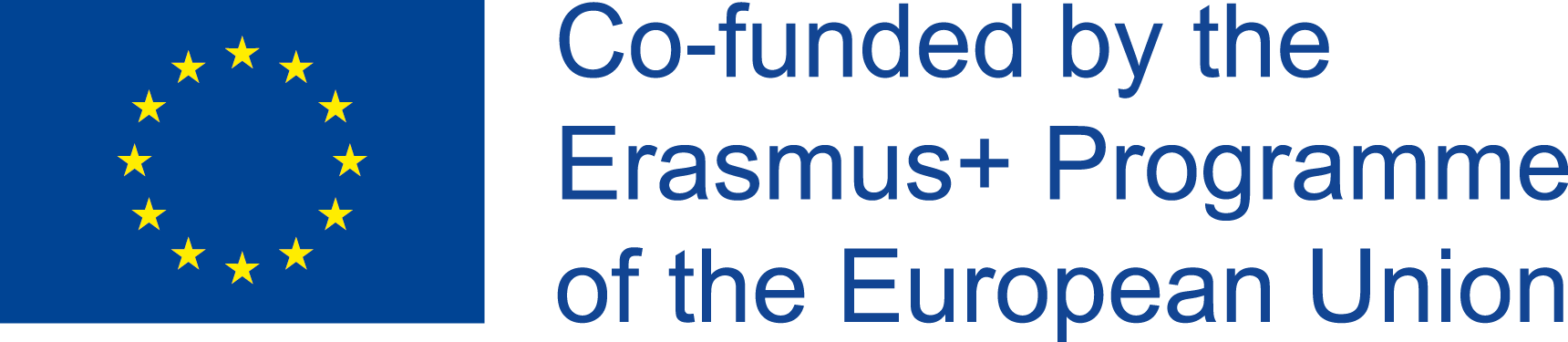 Διεθνές εμπόριο για την επιχείρηση τέχνης και χειροτεχνίας
Το νέο περιβάλλον αλλάζει με επιταχυνόμενο ρυθμό ως αποτέλεσμα μεγάλων δυνάμεων όπως η τεχνολογική πρόοδος, η παγκοσμιοποίηση και η απορρύθμιση. Αυτές οι δυνάμεις δημιούργησαν νέες συμπεριφορές και προκλήσεις
Σήμερα, κάθε εταιρεία μπορεί να αντιμετωπίσει διεθνή θέματα και μια καλή στρατηγική διανομής συμβάλλει στη δημιουργία αξίας για την εταιρεία και να αποκτήσει ένα ανταγωνιστικό πλεονέκτημα  
Πριν από την έναρξη οποιασδήποτε διαδικασίας επιλογής, η εταιρεία πρέπει να αποφασίσει για το βέλτιστο αριθμό των αγορών που θα πάει. Πρόκειται για μια στρατηγική απόφαση που παρουσιάζει δύο ακραίες εναλλακτικές λύσεις.  συγκέντρωση ή διαφοροποίηση
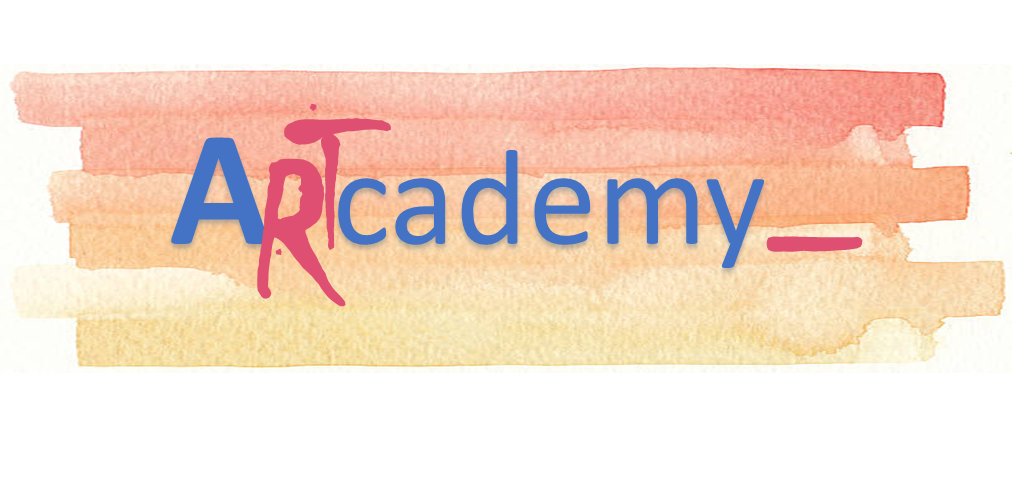 This Project has been funded with support from the European Commission. This publication reflects the views only of the author, and the Commission cannot be held responsible for any use which may be made of the information contained therein.
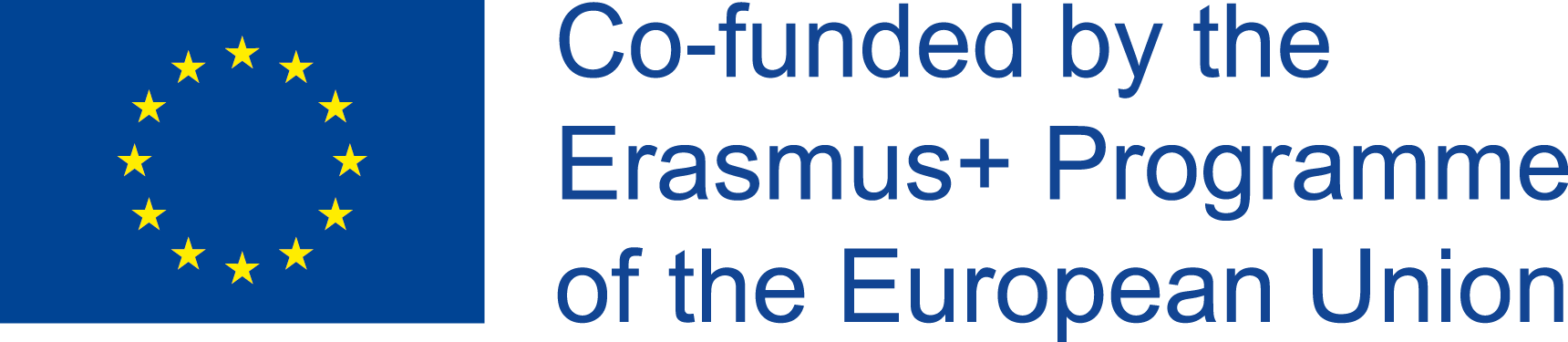 Unit 3. INTERNATIONAL TRADE
Εμπόδια για τις μικρές επιχειρήσεις σε μια παγκόσμια αγορά
Οι περιορισμοί των οικονομικών πόρων μπορούν να επηρεάσουν διάφορες πτυχές της δραστηριότητας της εταιρείας. Η εταιρεία Art & Craft πρέπει να έχει πόρους για τη χρηματοδότηση των εμπορικών και μάρκετινγκ δραστηριοτήτων της 
Έλλειψη προετοιμασμένου διοικητικού προσωπικού. Η έλλειψη προετοιμασμένων ανθρώπινων πόρων εκδηλώνεται μερικές φορές όπως πολλές μικροεπιχειρήσεις δεν έχουν το προσωπικό που μιλούν τις γλώσσες ή έχουν τη γνώση των τεχνικών εξωτερικού εμπορίου.
Δυσκολία στον εντοπισμό δυνητικών πελατών ή εταίρων και επιχειρηματικών ευκαιριών σε άλλες χώρες. Πολλές πληροφορίες μπορούν να ληφθούν μέσω του Διαδικτύου, αλλά είναι απαραίτητο να έχουν τη δυνατότητα να σπουδάσουν και να διορθώσετε σωστά
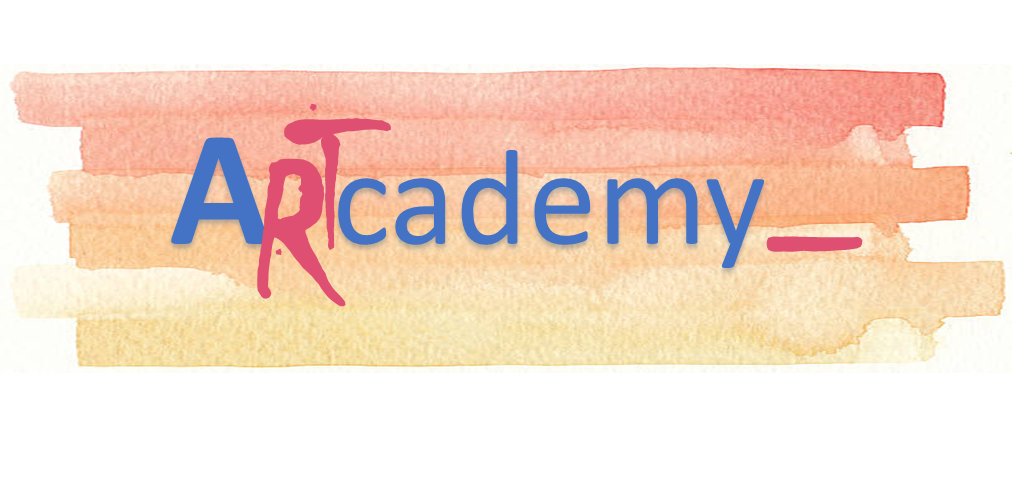 This Project has been funded with support from the European Commission. This publication reflects the views only of the author, and the Commission cannot be held responsible for any use which may be made of the information contained therein.
Είσοδος στις παγκόσμιες αγορές
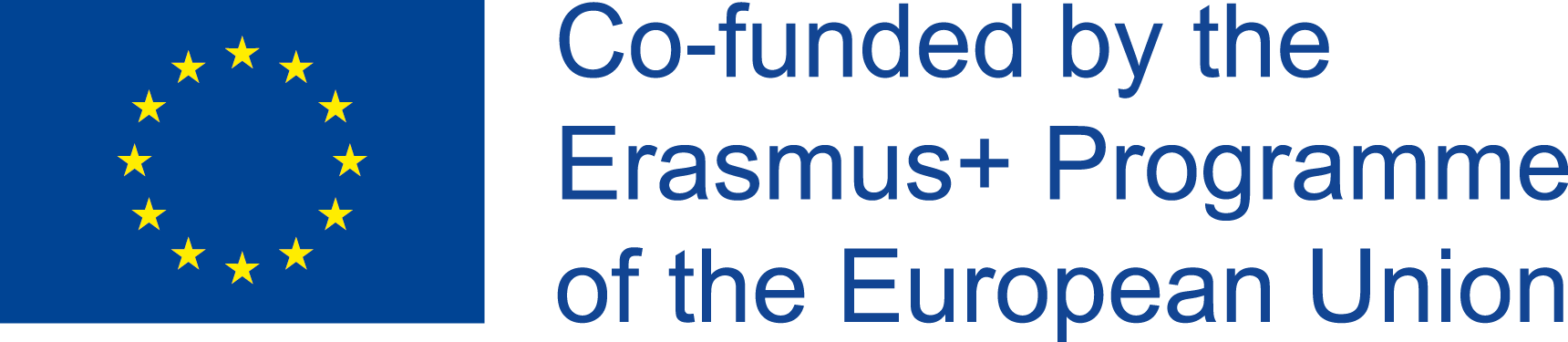 Unit 3. INTERNATIONAL TRADE
Το μέγεθος της εταιρείας είναι μια βασική προϋπόθεση για τη διεθνοποίηση, ίσως το πιο σημαντικό. 
Οι εταιρείες που δεν φθάνουν μόνο σε αυτό το ελάχιστο μέγεθος μπορούν να την αντισταθμίσουν με άλλους μηχανισμούς: συνεργασία ή σύνδεση με άλλες εταιρείες, χρήση συμβούλων εξωτερικού εμπορίου. 
Η δημιουργία κοινοπραξιών εξαγωγών είναι μια ενδιαφέρουσα posibility για τη μικροεπιχείρηση Art & Crafts.
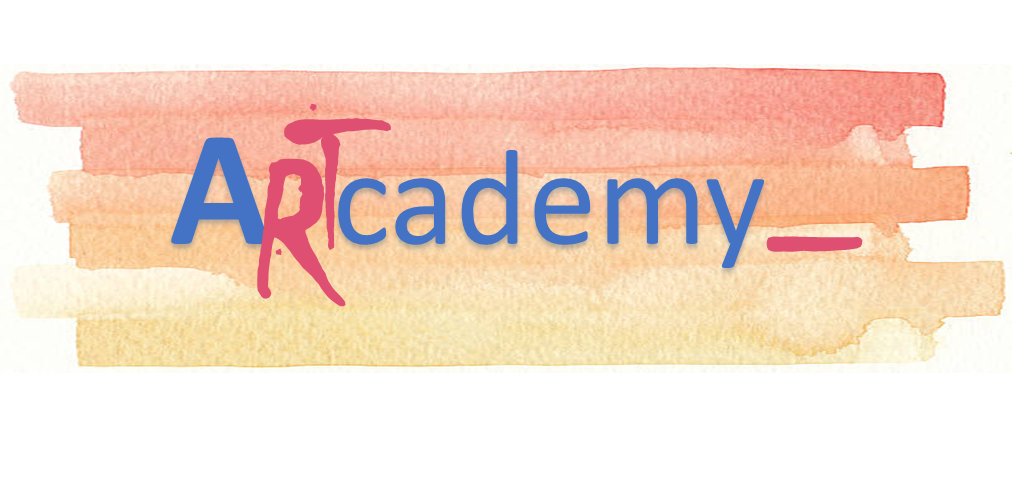 This Project has been funded with support from the European Commission. This publication reflects the views only of the author, and the Commission cannot be held responsible for any use which may be made of the information contained therein.
Distribution Channel Objetives
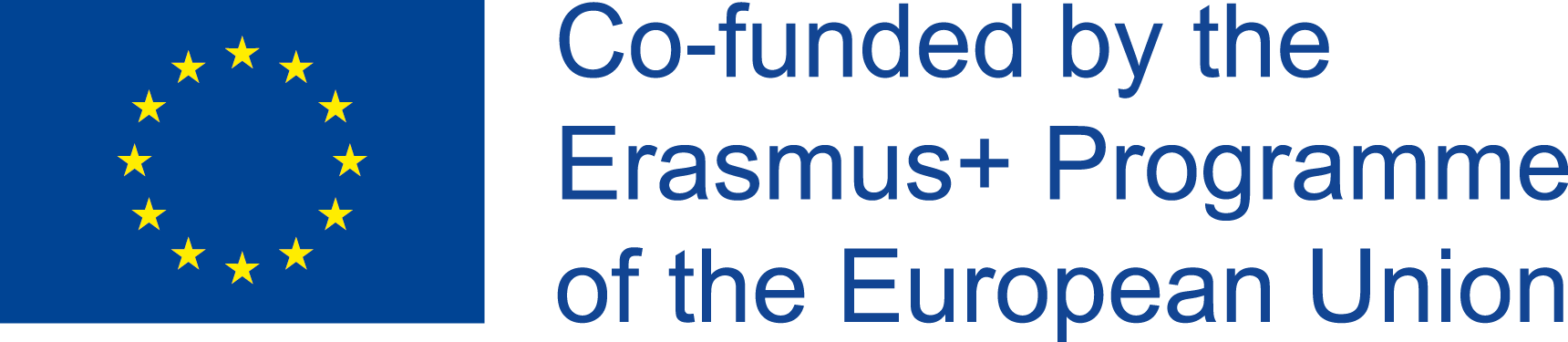 Unit 3. INTERNATIONAL TRADE
Art&Craft microenterprises could delegate some of the selling job to intermediaries. Although this delegation means a loss of some control over how and to whom the products are sold, producers gain several advantages.

Many producers lack the financial resources to carry out direct marketing. 
Direct marketing simply is not feasible for some products. 
 Producers who do establish their own channels can often earn a greater return by increasing their investment in their main business.
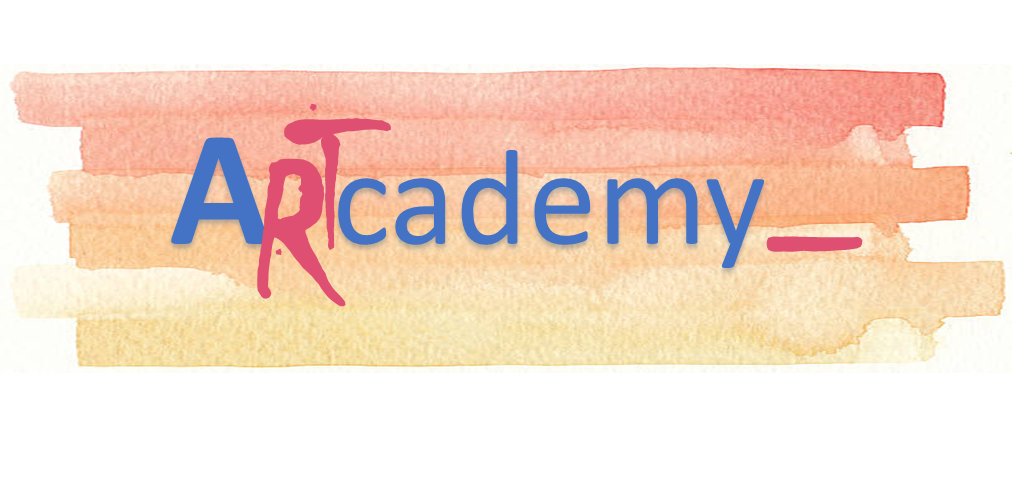 This Project has been funded with support from the European Commission. This publication reflects the views only of the author, and the Commission cannot be held responsible for any use which may be made of the information contained therein.
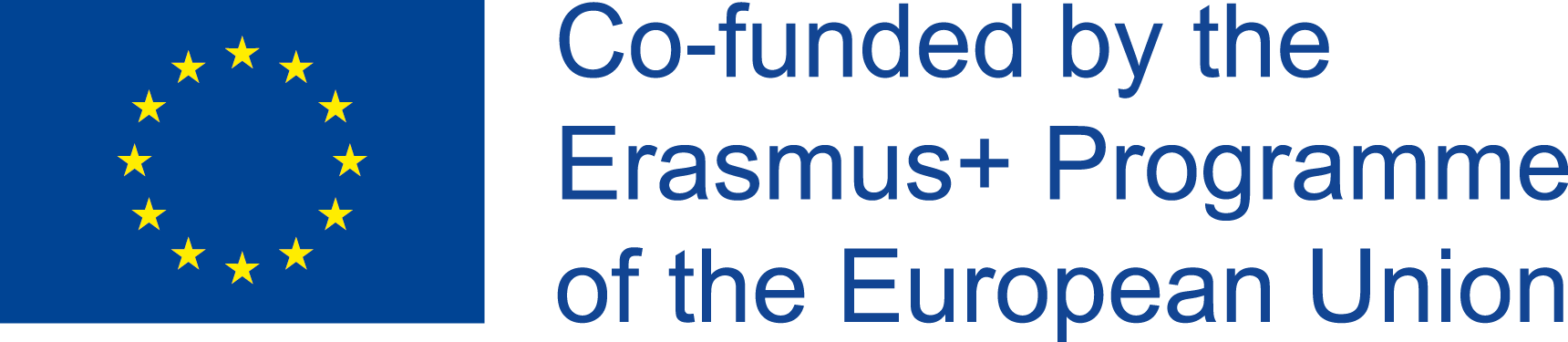 Unit 3. INTERNATIONAL TRADE
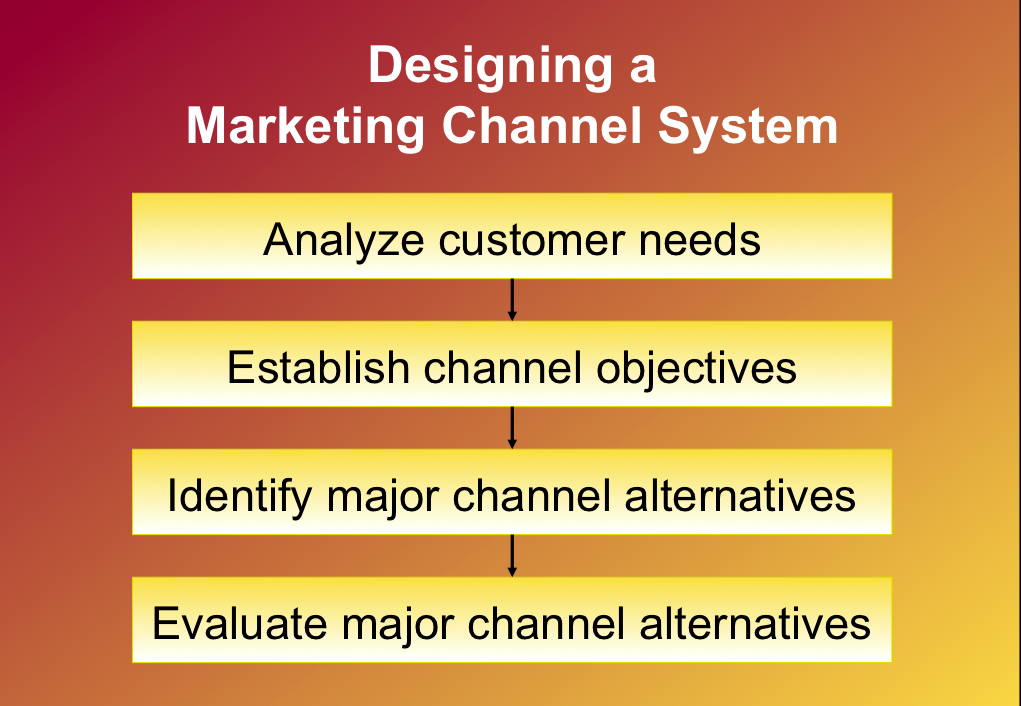 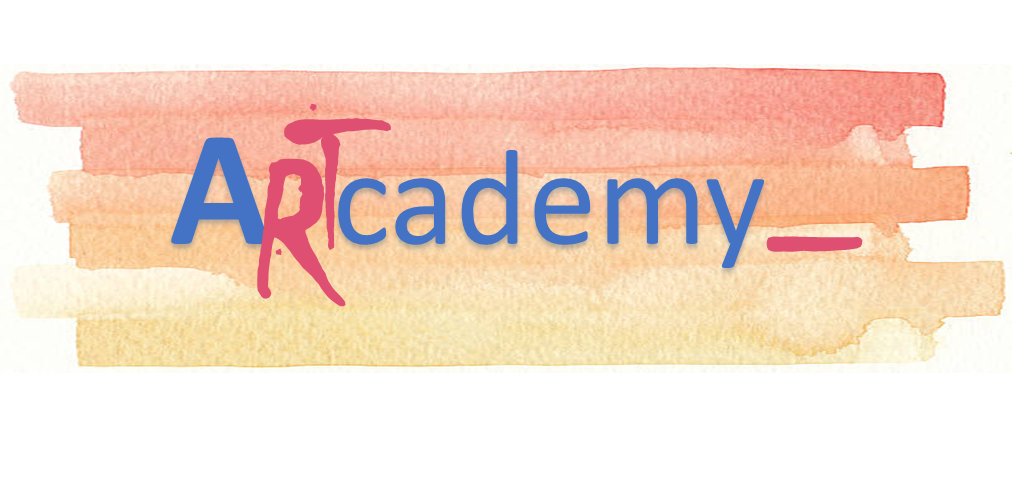 This Project has been funded with support from the European Commission. This publication reflects the views only of the author, and the Commission cannot be held responsible for any use which may be made of the information contained therein.
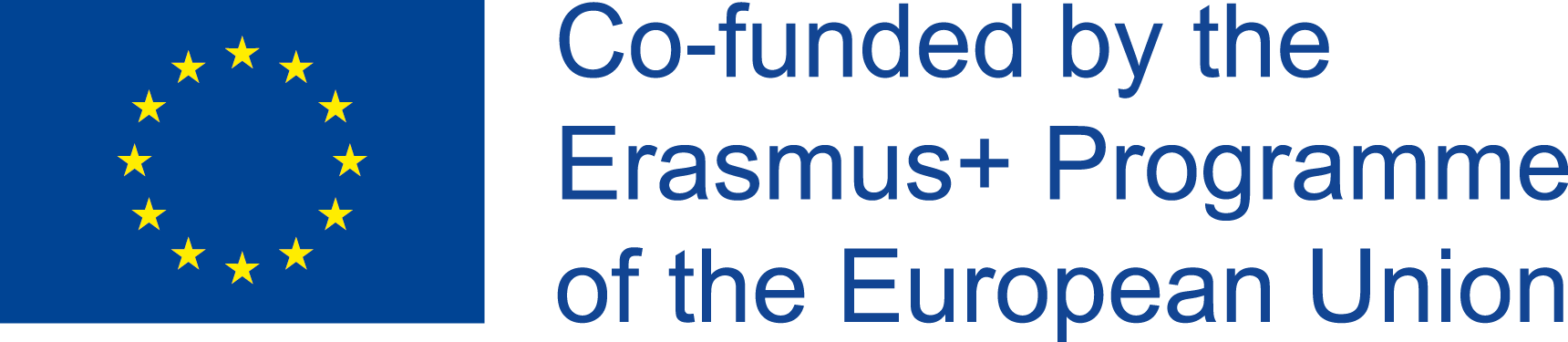 Unit 3. INTERNATIONAL TRADE
Λειτουργίες της διανομής
Καλύτερη εξυπηρέτηση πελατών
Σχεδιασμός και σχέδιο για βέλτιστες διαδρομές μεταφοράς 
Διαχείριση αποθεμάτων. Η αποθήκευση των υλικών θα βασίζεται στα συστήματα πωλήσεων της εταιρείας, τα προϊόντα που ζητούνται περισσότερο από τους πελάτες, ή τα πιο ευπαθή.
Επεξεργασία παραγγελιών. Η καλή διαχείριση και ο σχεδιασμός του αποθέματος, επιτρέπει την επεξεργασία των παραγγελιών πολύ γρήγορο τρόπο, ικανοποιεί τη ζήτηση των πελατών της αποτελεσματικής μορφής 
Διαχείριση δεδομένων, γνωρίζοντας καλύτερα το δικό μας προϊόν και το σύστημα αποθήκευσης. Μπορούμε να λάβουμε ένα μεγάλο μέρος των πληροφοριών, σχετικά με τις παραγγελίες, την ανίχνευση των λαθών και περιστατικών, κλπ.
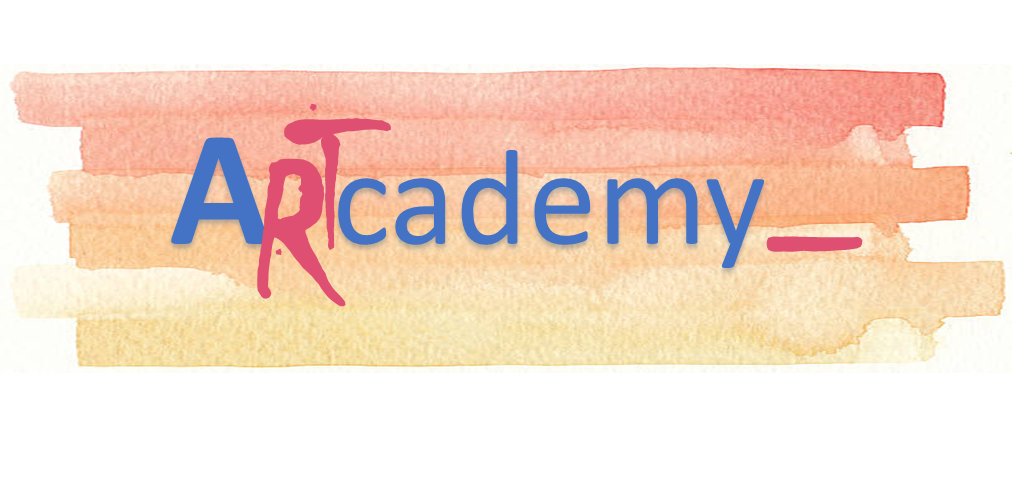 This Project has been funded with support from the European Commission. This publication reflects the views only of the author, and the Commission cannot be held responsible for any use which may be made of the information contained therein.
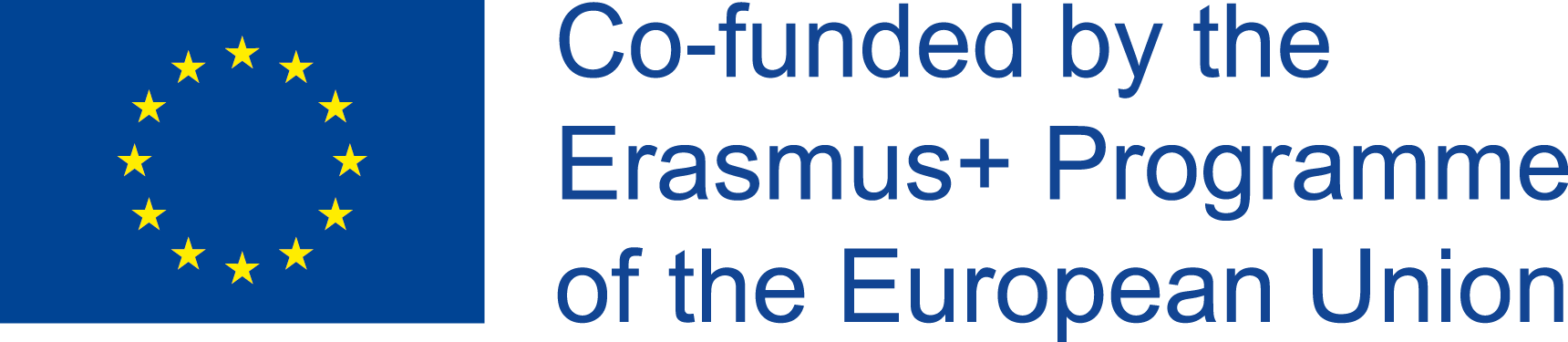 Unit 3. INTERNATIONAL TRADE
Ολοκληρωμένη υλικοτεχνική διαχείριση
Η βασική πτυχή της εφοδιαστικής είναι να τοποθετήσετε τα σωστά προϊόντα, στο σωστό μέρος, τη σωστή στιγμή και στις επιθυμητές συνθήκες, προκειμένου να συμβάλει, όσο το δυνατόν περισσότερο, με την κερδοφορία μιας εταιρείας 
Η λειτουργία εφοδιαστικής είναι το κλειδί για την ικανοποίηση του καταναλωτή, η οποία συνεπάγεται: έγκαιρη παράδοση, μεγάλες απογραφές, μεγάλη ποικιλία, πολιτικές επιστροφής 
Η υλοποίηση της ολοκληρωμένης εφοδιαστικής συνεπάγεται την παροχή καλύτερης εξυπηρέτησης των πελατών και τη μείωση του κόστους διανομής. Για το λόγο αυτό, απαιτείται ομαδική εργασία τόσο εντός της εταιρείας όσο και μεταξύ όλων των οργανισμών στο κανάλι διανομής
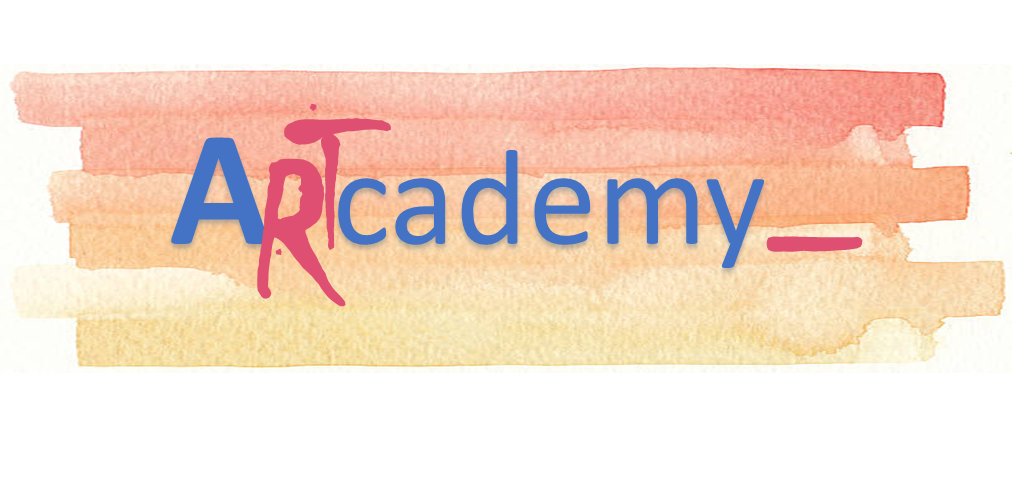 This Project has been funded with support from the European Commission. This publication reflects the views only of the author, and the Commission cannot be held responsible for any use which may be made of the information contained therein.
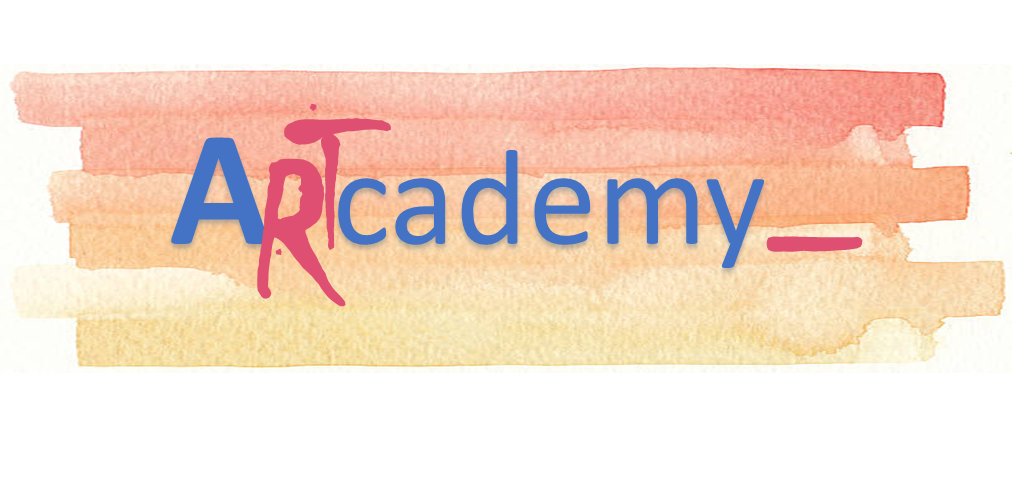 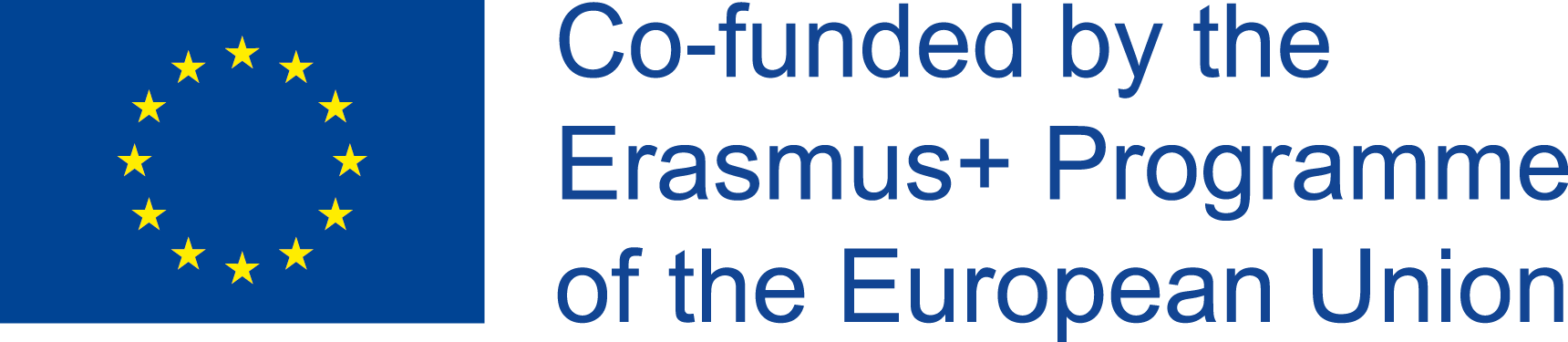 Ευχαριστώ!